ТЕМА : ПРОЛЕЖНИ
Модуль 07.01
Выполнение  работ  по  одной  или нескольким профессиям рабочих, должностям  служащих.
Преподаватель Великая И.П.
ПРОЛЕЖНИ
Пролежни - это участки ишемии (обескровливания) и некроза (омертвения) тканей, возникающие в результате длительного давления , сдвига или смещения их между скелетом человека и поверхностью постели.
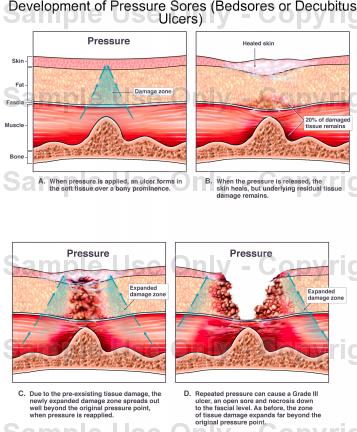 Факторы риска возникновения пролежней:
сниженное питание и недостаток питья;
избыточный вес и истощение;
сердечно- сосудистые заболевания;
сахарный диабет;
недержание мочи и кала;
травмы и заболевания спинного и головного мозга;
потоотделение при повышенной температуре;
грязная кожа;
крошки и мелкие предметы в постели;
складки, швы, пуговицы на белье; 
 аллергическая реакция на средства по уходу за кожей.
МЕСТА ОБРАЗОВАНИЯ ПРОЛЕЖНЕЙ
Потенциальными местами образования пролежней могут быть все места 
над костными выступами на теле, 
которые сдавливаются при лежании или сидении. 
В этих местах слабее всего выражена подкожно-жировая клетчатка,
 давление костных выступов выражено сильнее всего.
Если больной лежит на боку:
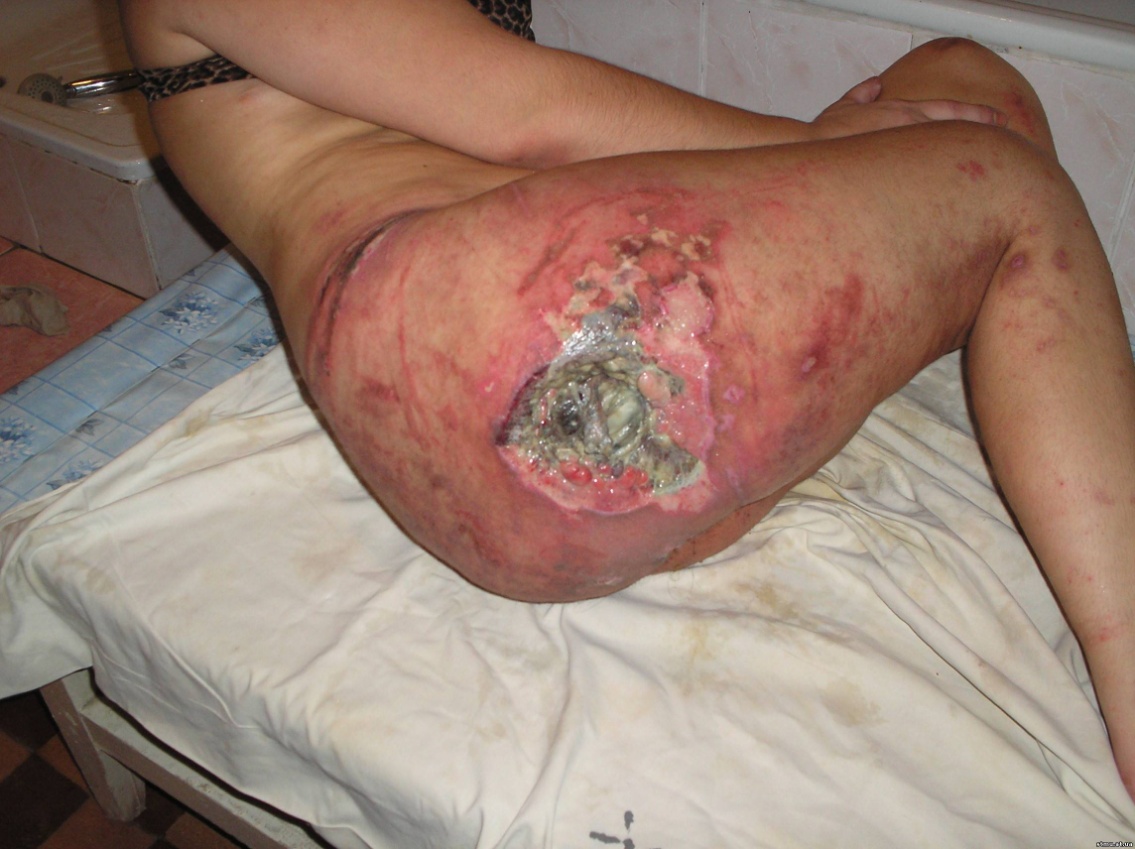 ОБРАЗОВАНИЕ НА БЕДРЕ:
ПРОЛЕЖНИ НА  БОЛЬШИХ ВЕРТЕЛАХ БЕДРЕНОЙ КОСТИ
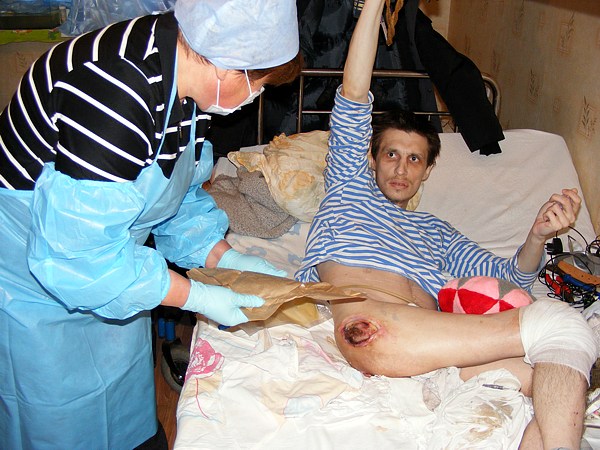 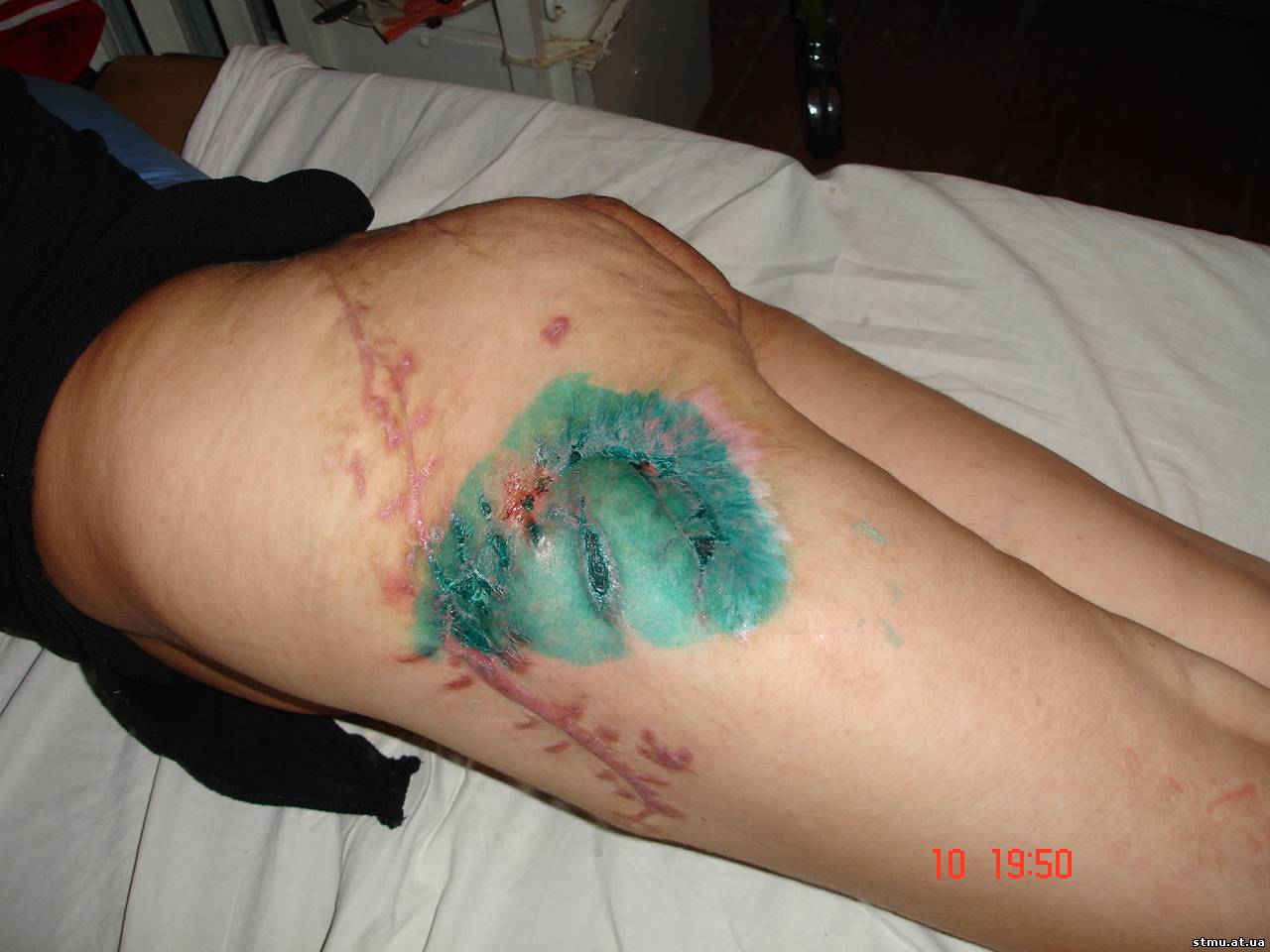 НА ВИСОЧНОЙ КОСТИ
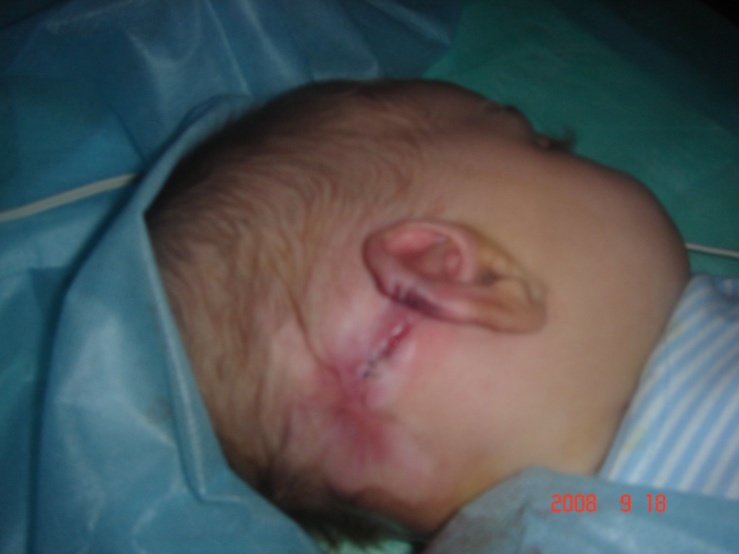 ПОЛОЖЕНИЕ НА СПИНЕ:
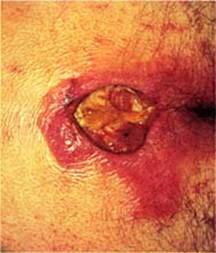 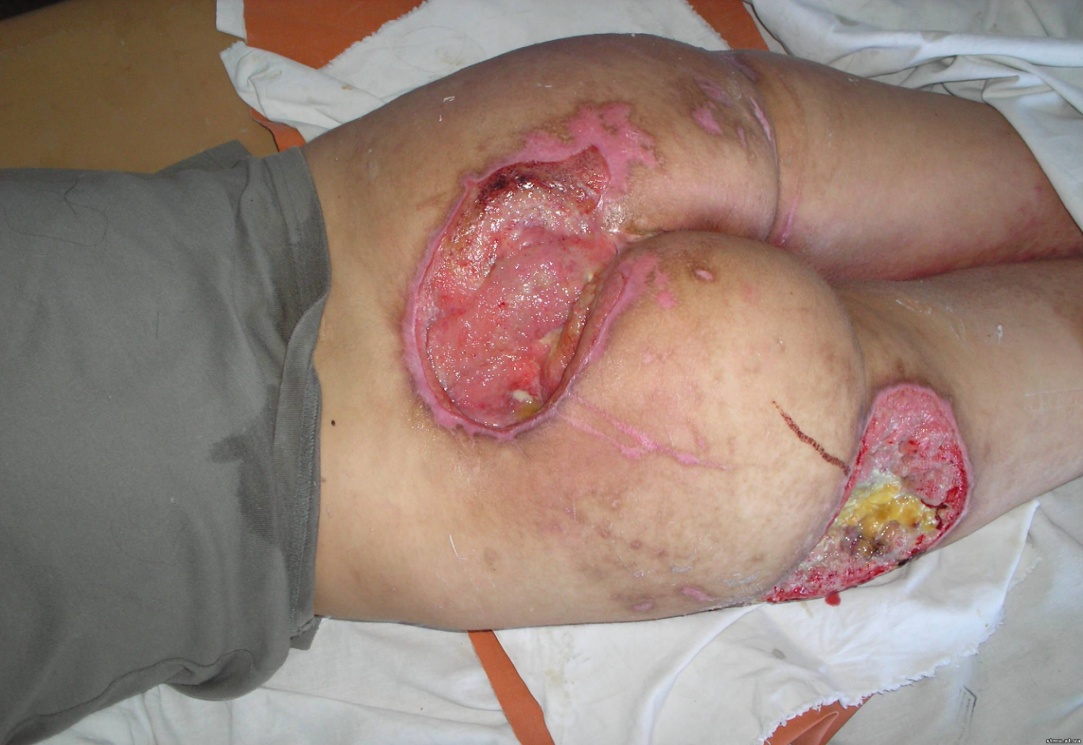 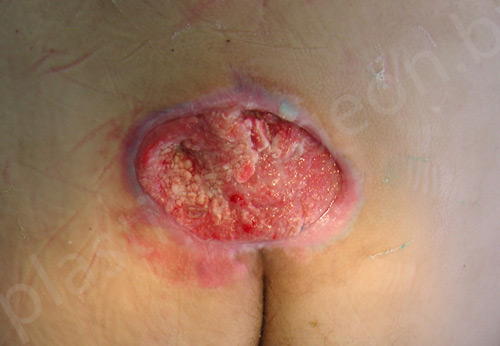 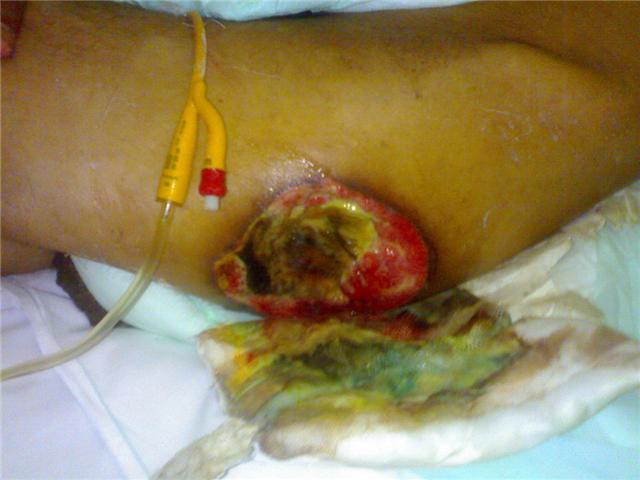 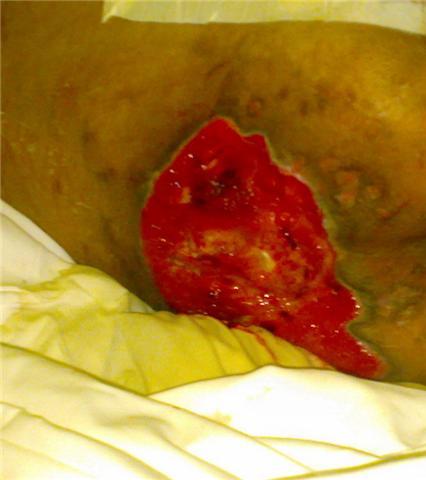 ПОЛОЖЕНИЕ НА ЖИВОТЕ
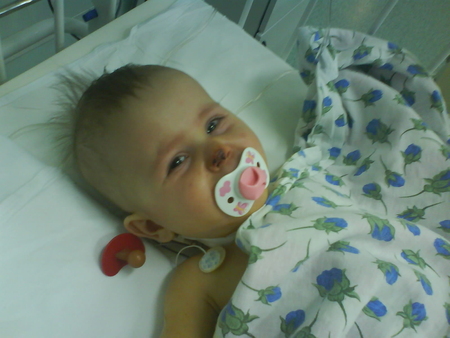 ПРОЛЕЖНИ МОГУТ ОБРАЗОВАТЬСЯ ОТ ГИПСОВОЙ ПОВЯЗКИ
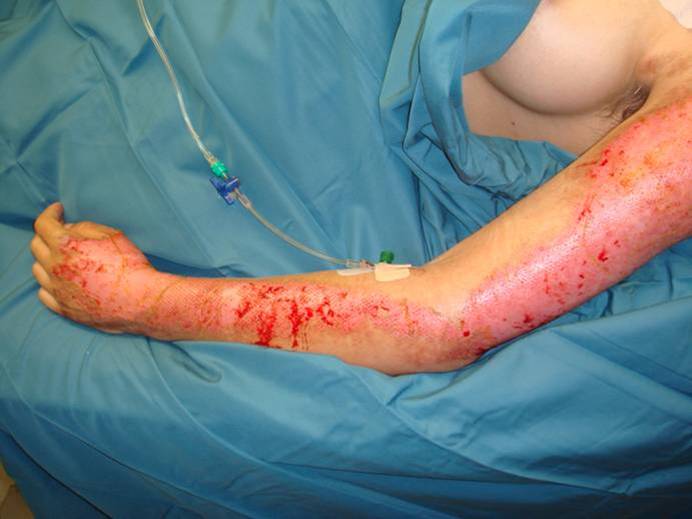 НА СЛИЗИСТОЙ ОБОЛОЧКИ РТА
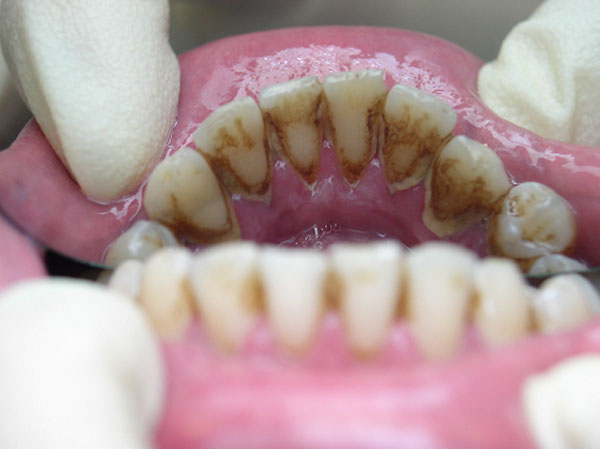 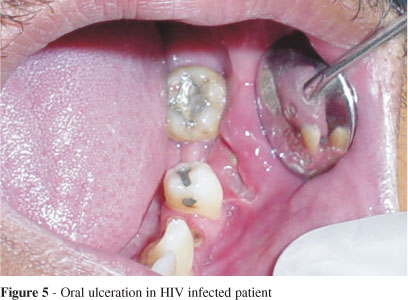 В ОБЛАСТИ КОПЧИКА
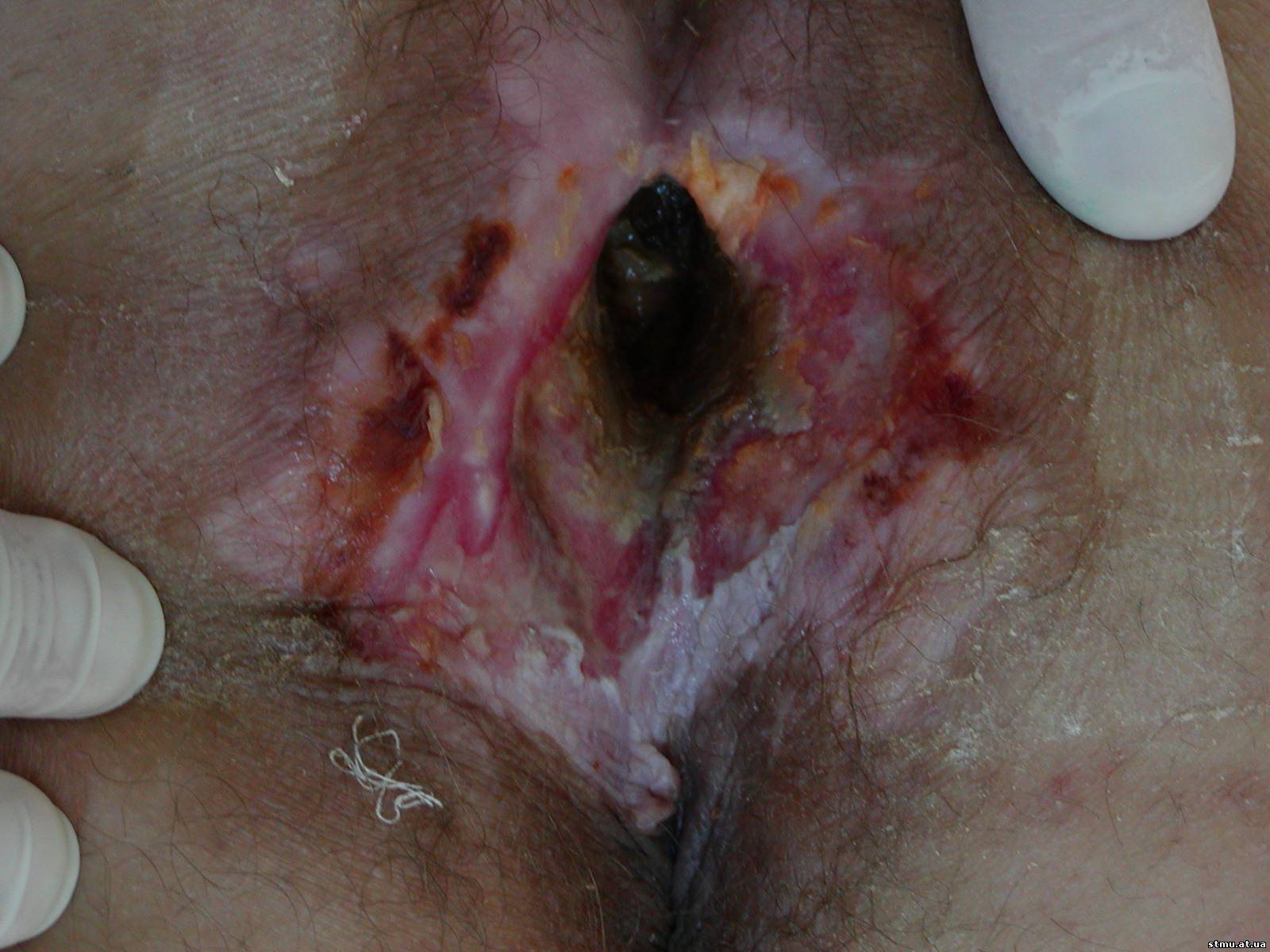 НА НОГАХ
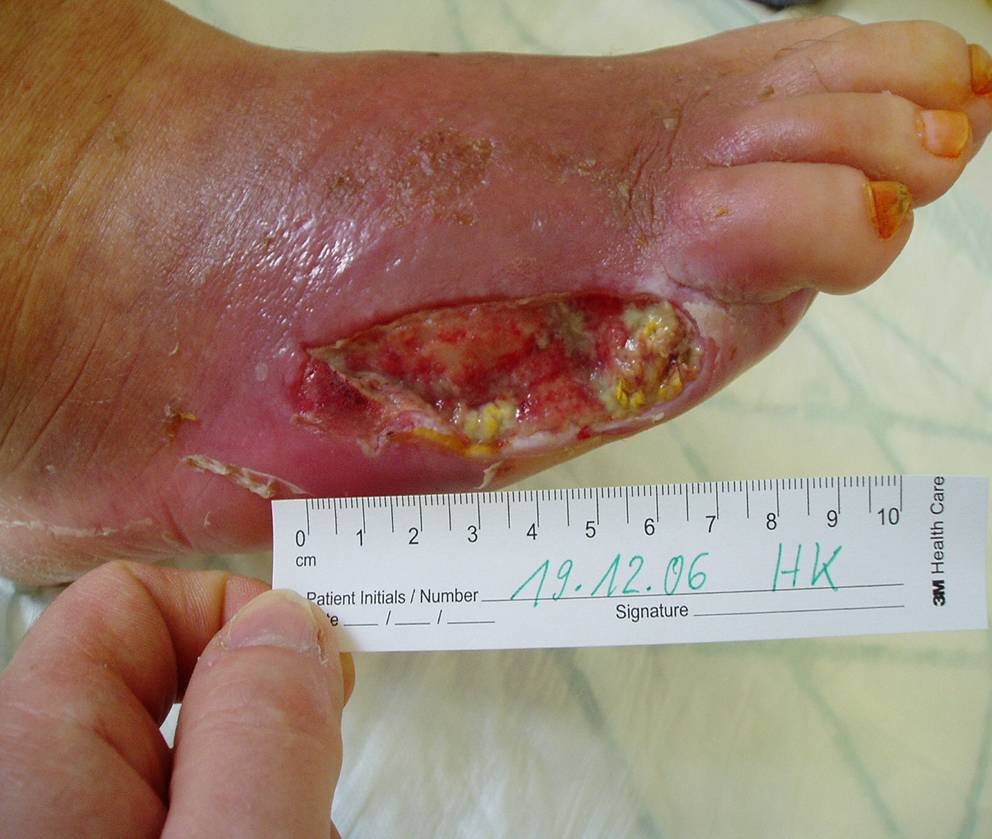 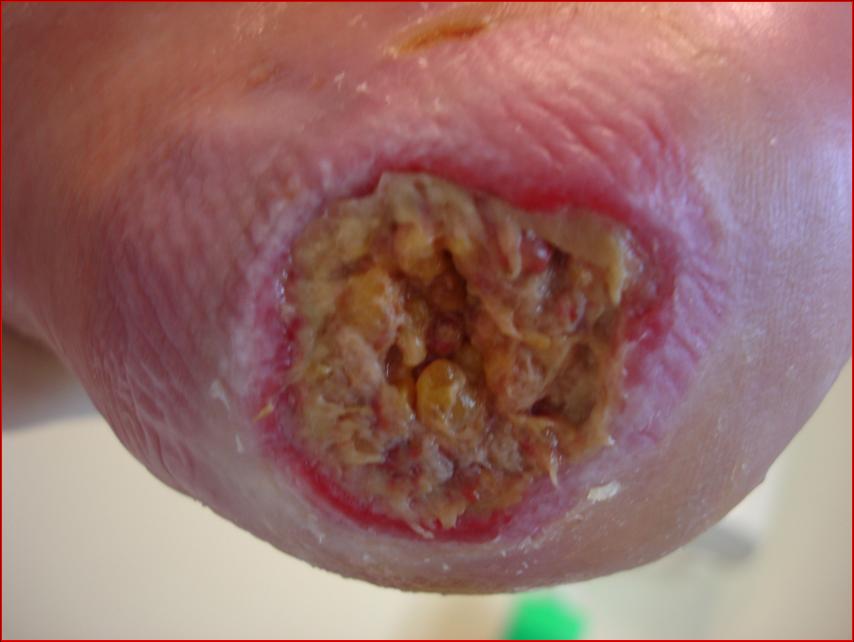 НА РУКАХ
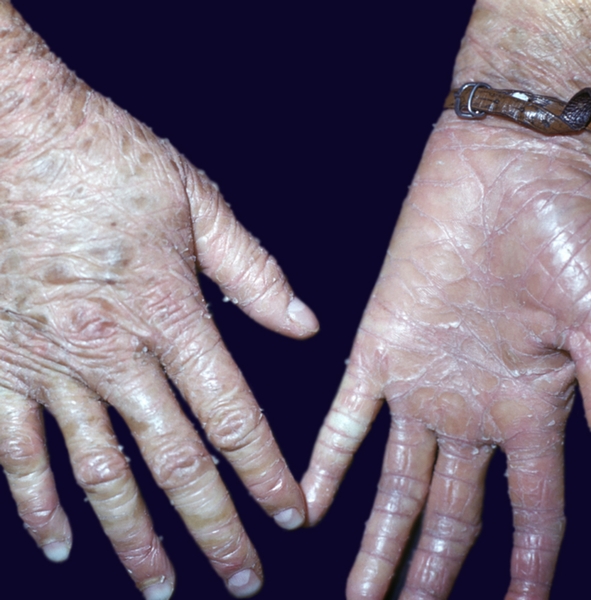 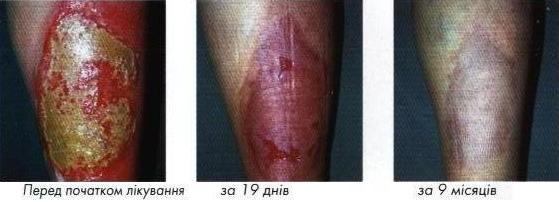 I СТАДИЯ ПРОЛЕЖНЕЙ
Образуется стойкая гиперемия кожи, 
не проходящая при перемещении пациента
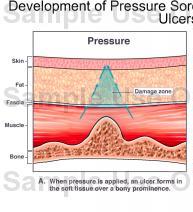 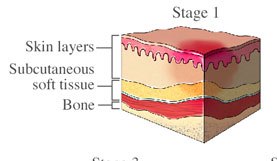 Лечение I стадии- консервативное
Используются мази , повязки
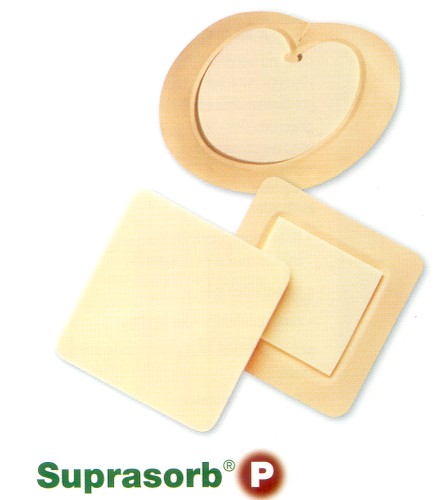 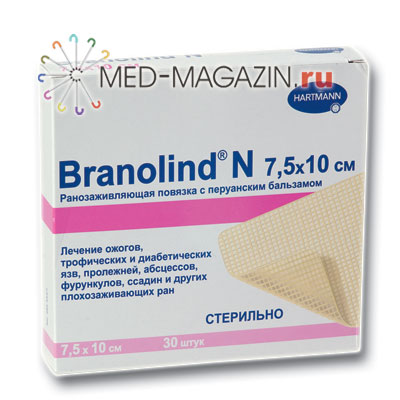 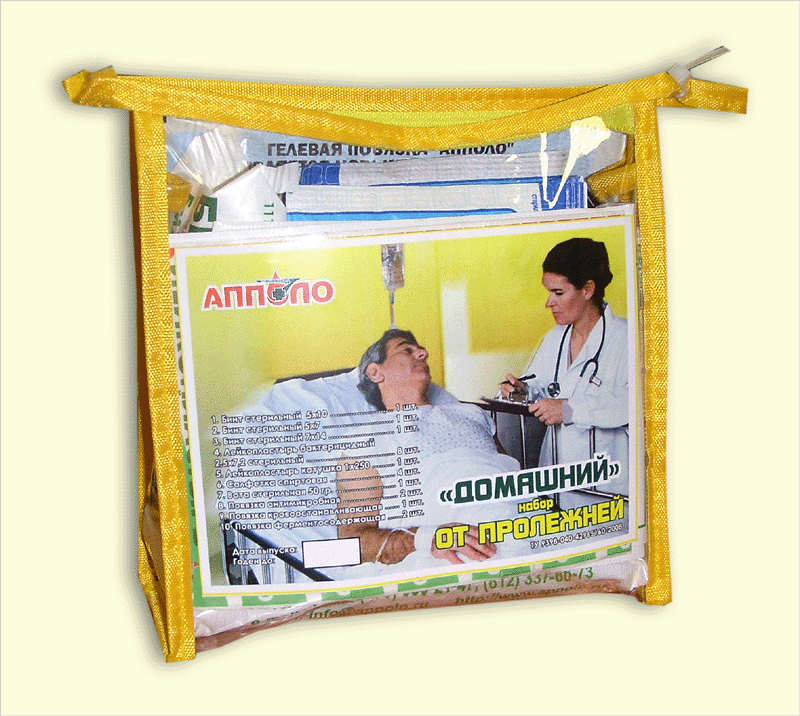 II стадия пролежней
Образование пузыря,
 заполненного межтканевой жидкостью
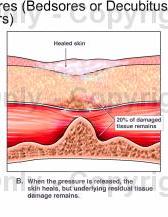 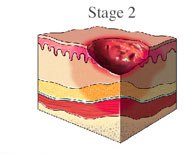 Лечение II стадии- консервативное
Использование повязок, кругов, матрасов
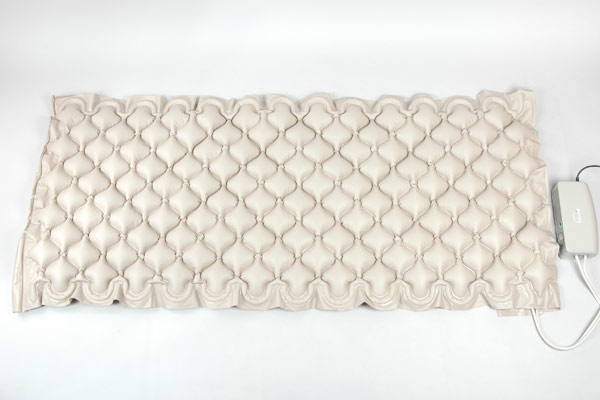 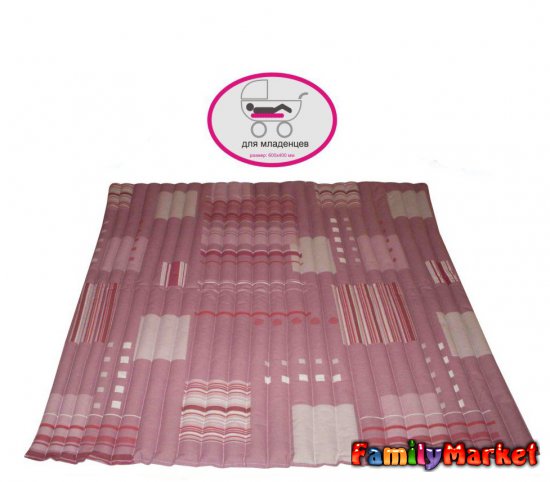 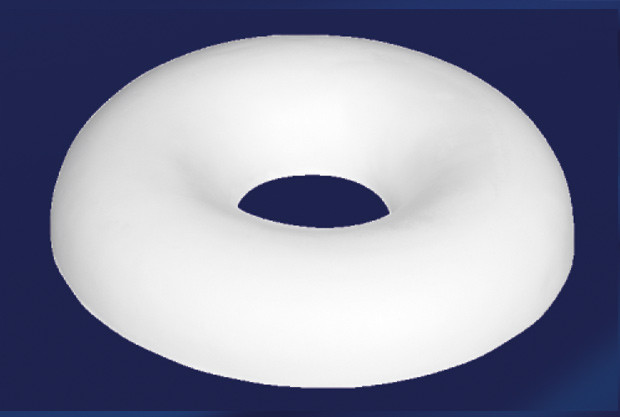 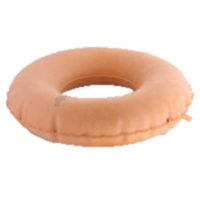 III стадия пролежней
Пузырь лопается, образуя язву с неровными краями, с зияющим дном. 
Поражается подкожно- жировая клетчатка и мышечная ткань.
Рана издает зловонный запах
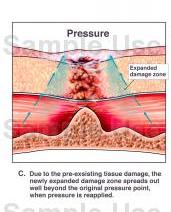 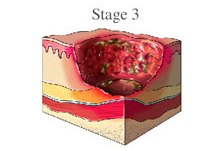 IV стадия пролежней
Поражается подкожно- жировая клетчатка,
  мышечная ткань и костная ткань.
Рана издает зловонный запах
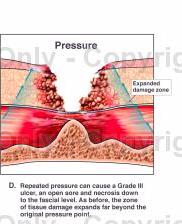 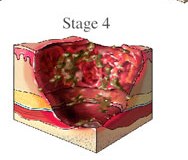 Лечение III и IV стадии- хирургическое
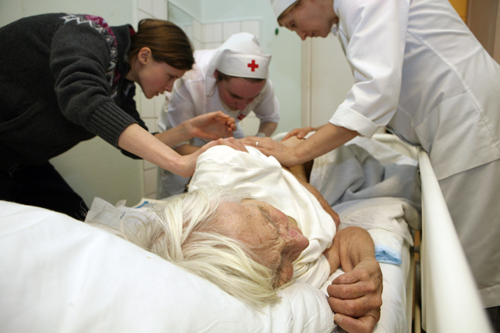 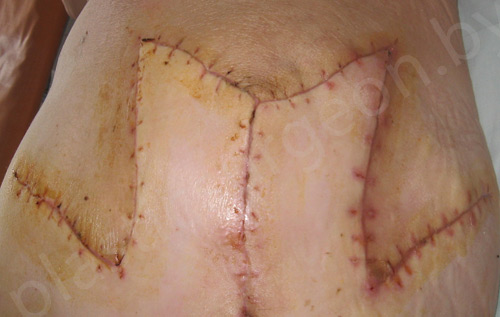 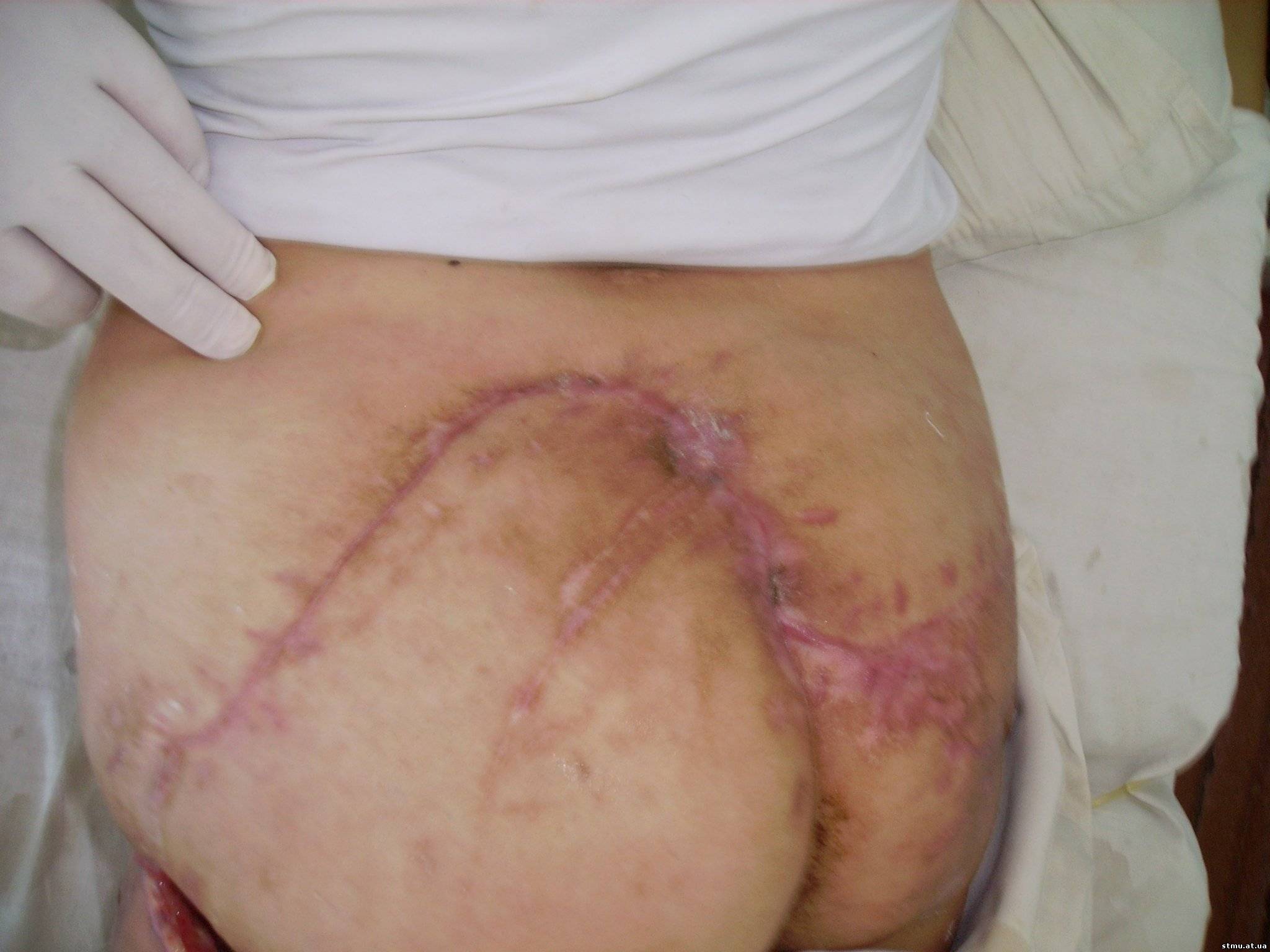 ПРОФИЛАКТИКА
-Необходимо часто менять положение тела пациента, 
чтобы кожа испытывала минимальное трение, 
а мягкие ткани - минимальное смещение.
 Это необходимо делать не реже, чем каждые 2-3 часа,
 в том числе и в ночное время.
 Под места костных выступов дополнительно подкладывают валики, 
 например, мягкие подушки из пера
-Тщательный уход за кожей: не допускайте загрязнения кожи, 
чрезмерной сухости и влажности
-Питье и питание должны быть полноценными с учетом ограничений, 
если таковые имеются. 
Пища должна содержать не менее 20 % белка
-Использование противопролежневых кругов, мазей, повязок матрасов
приобрести специальный 
противопролежневый матрас, 
но помните, что он не панацея от пролежней, 
при недостатке других мер у больного, лежащего на нем,
 все равно могут образовываться пролежни.
Спасибо За
 Внимание